Структурное подразделение «Детский сад № 50 комбинированного вида» МБДОУ «Детский сад « Радуга» комбинированного вида» Рузаевского муниципального района
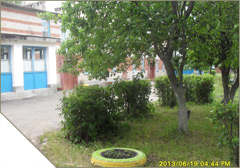 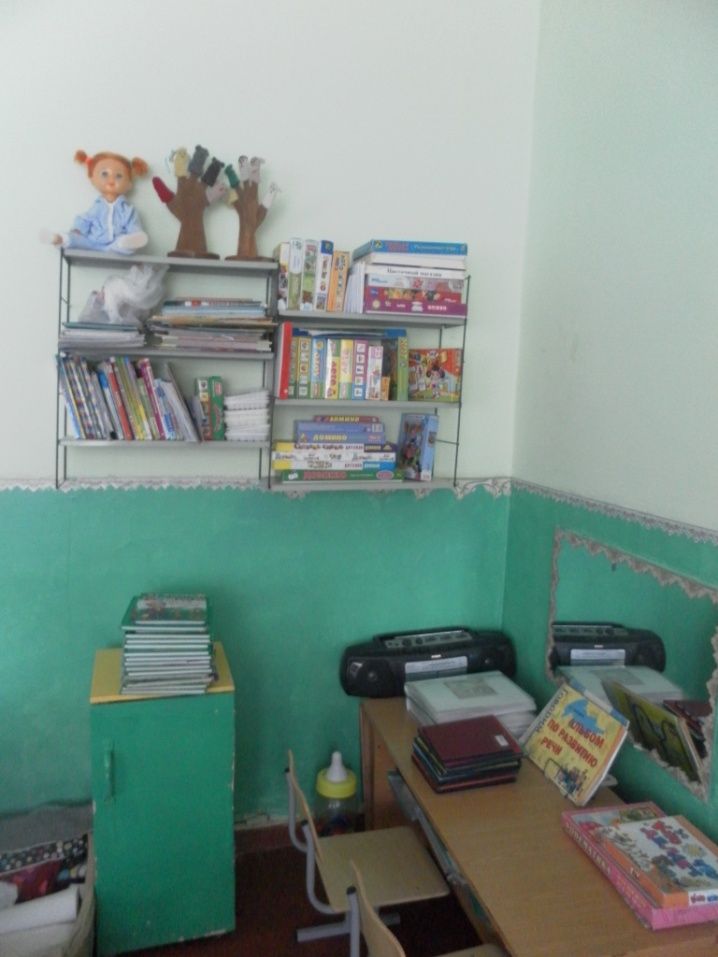 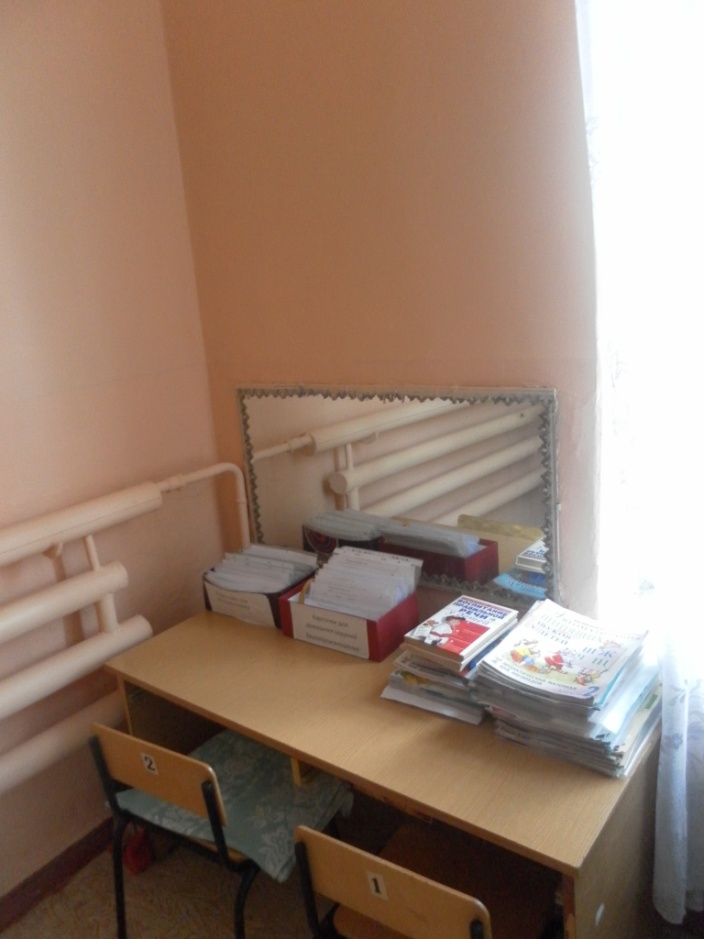 Первая младшая группа
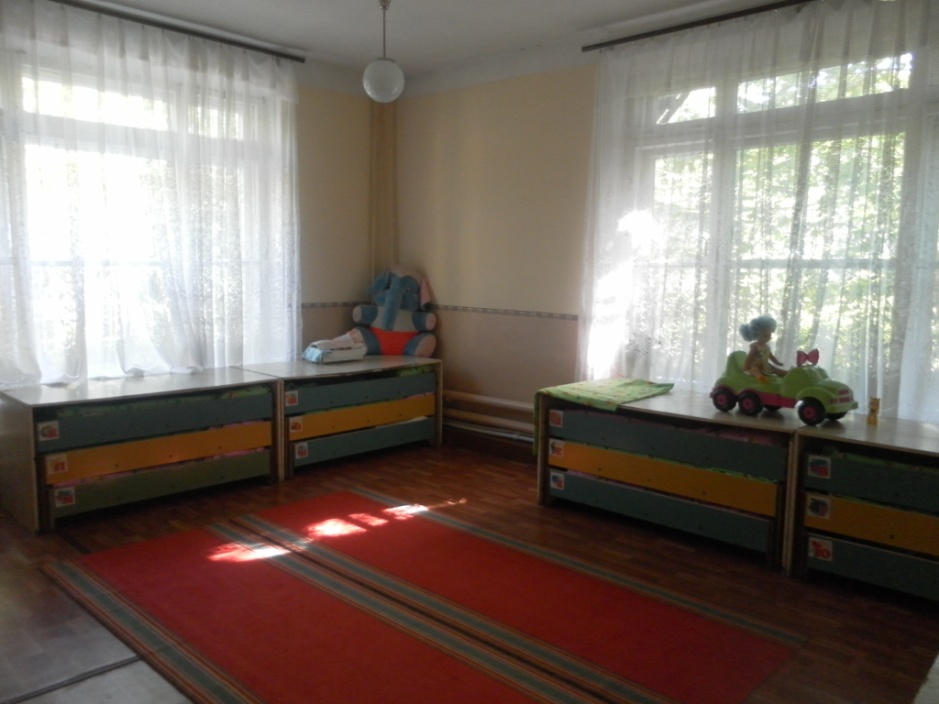 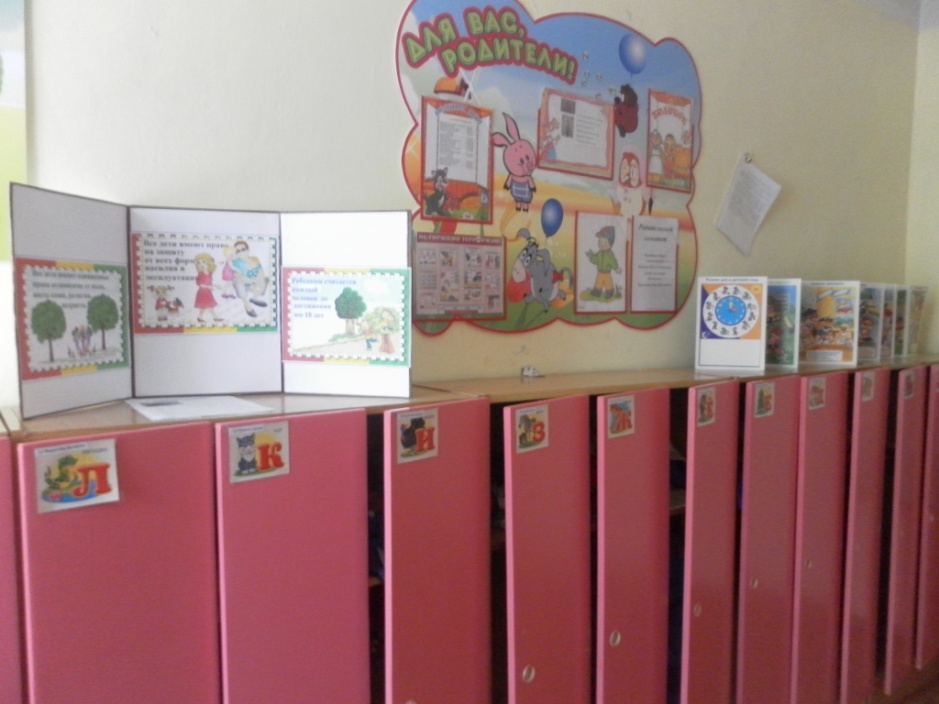 Вторая младшая группа
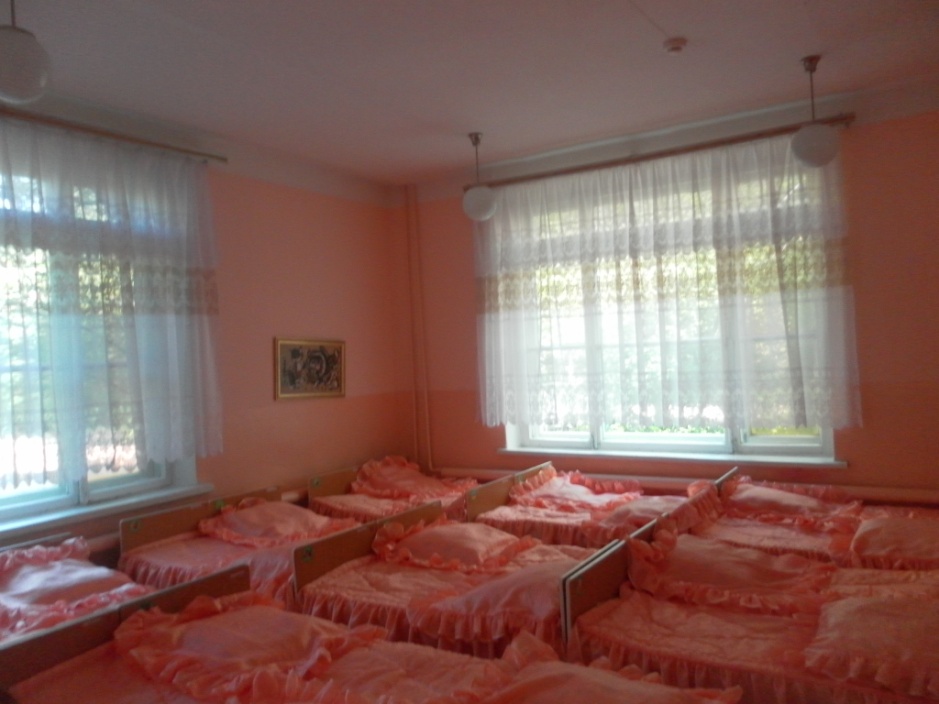 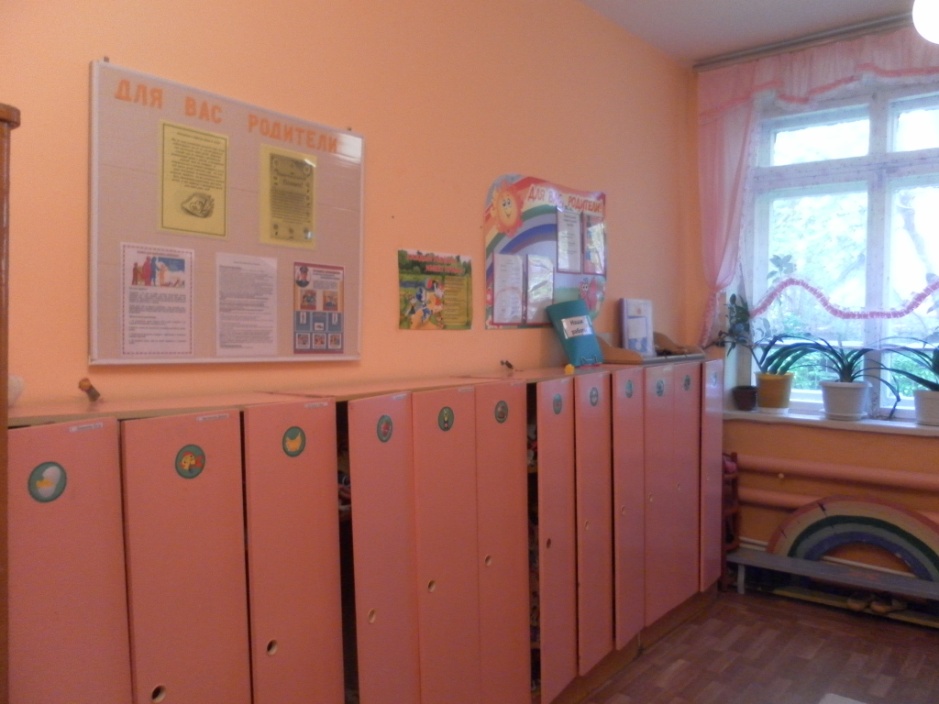 Средняя группа
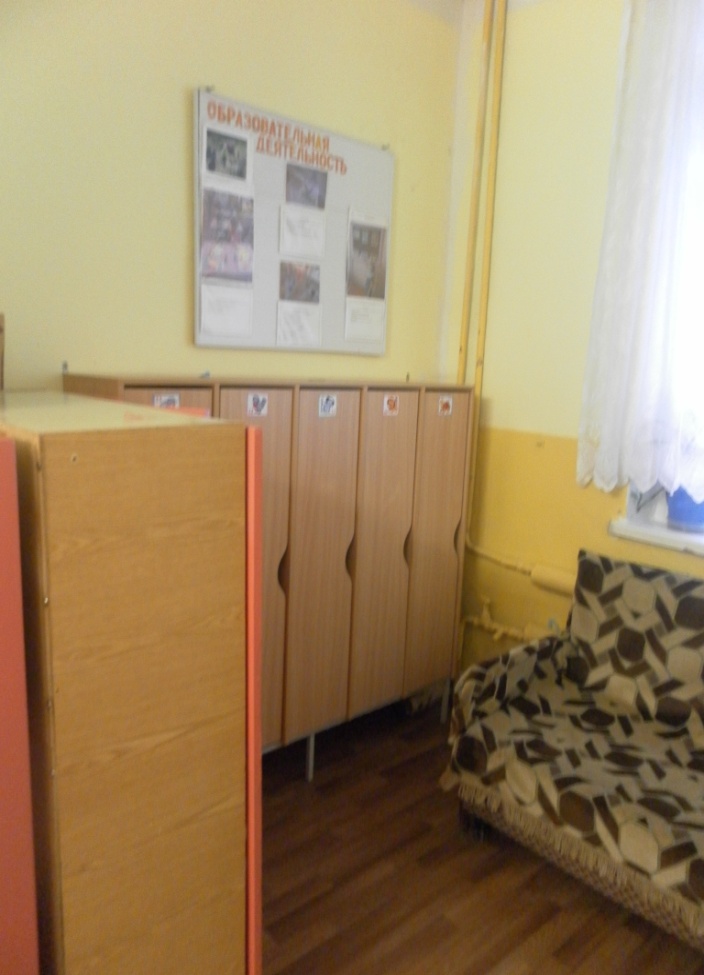 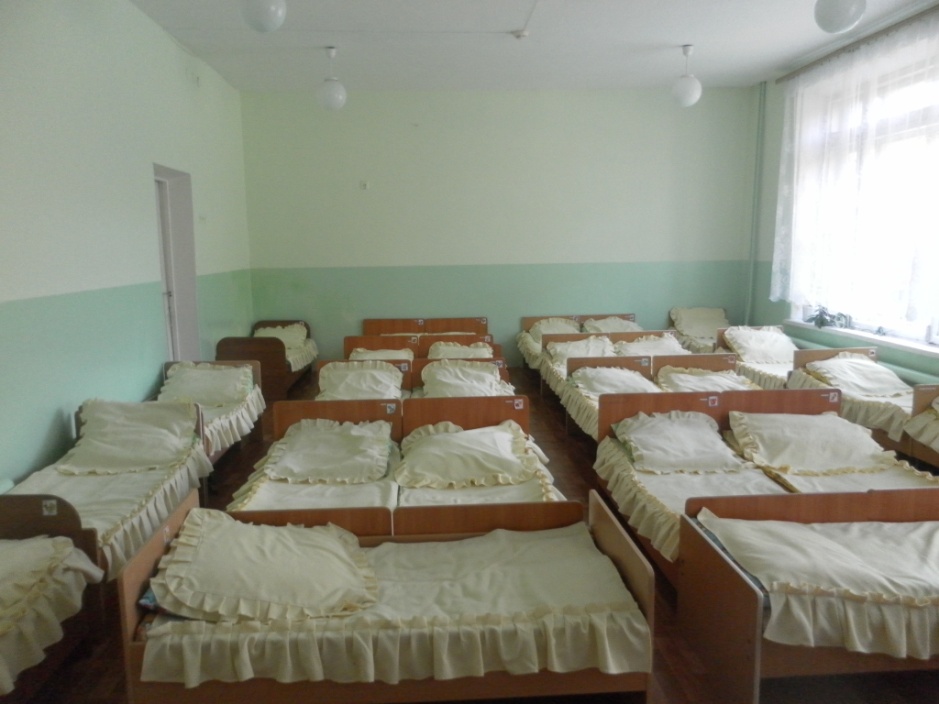 Старшая-подготовительная группа
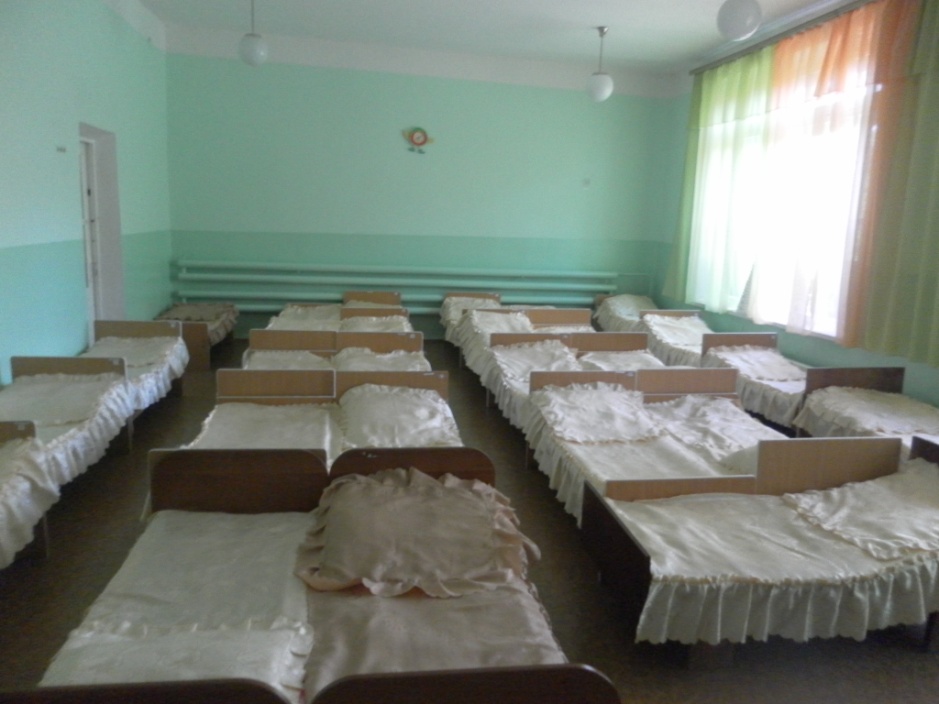 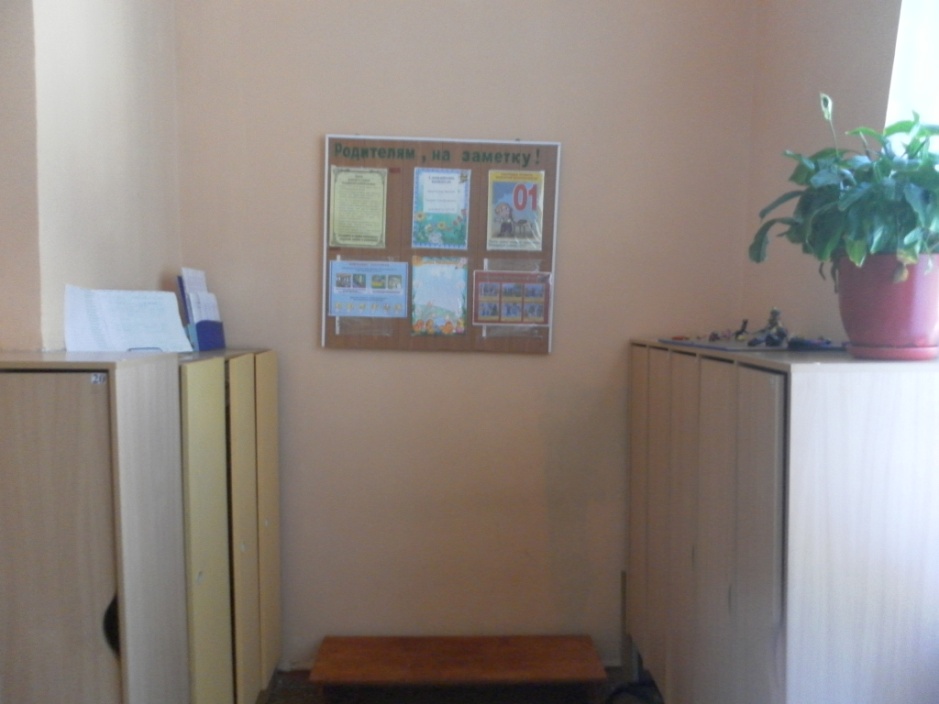 1 логопедическая группа
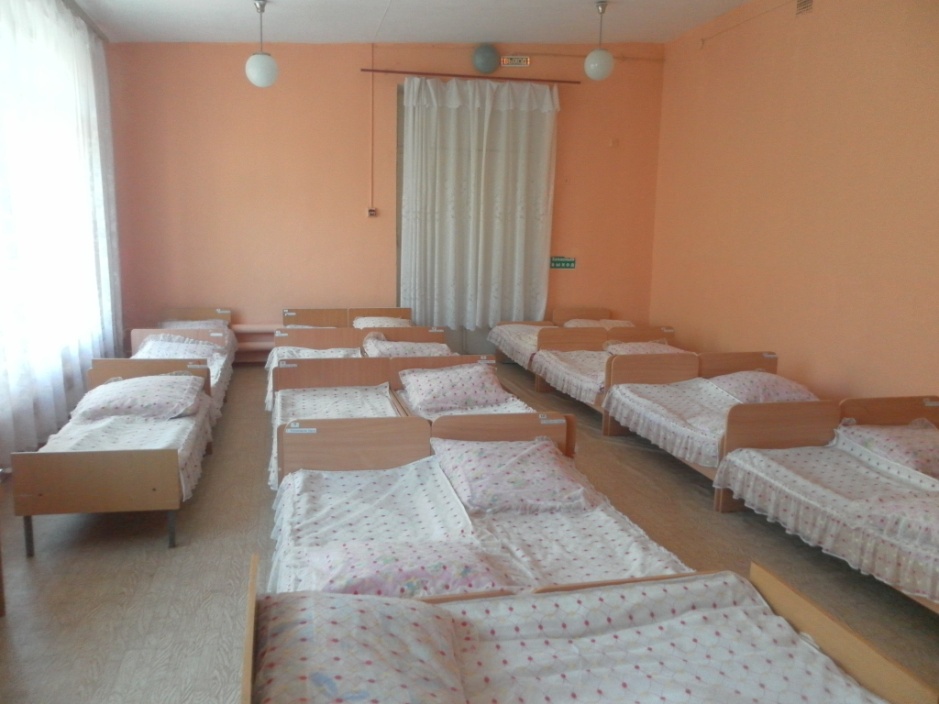 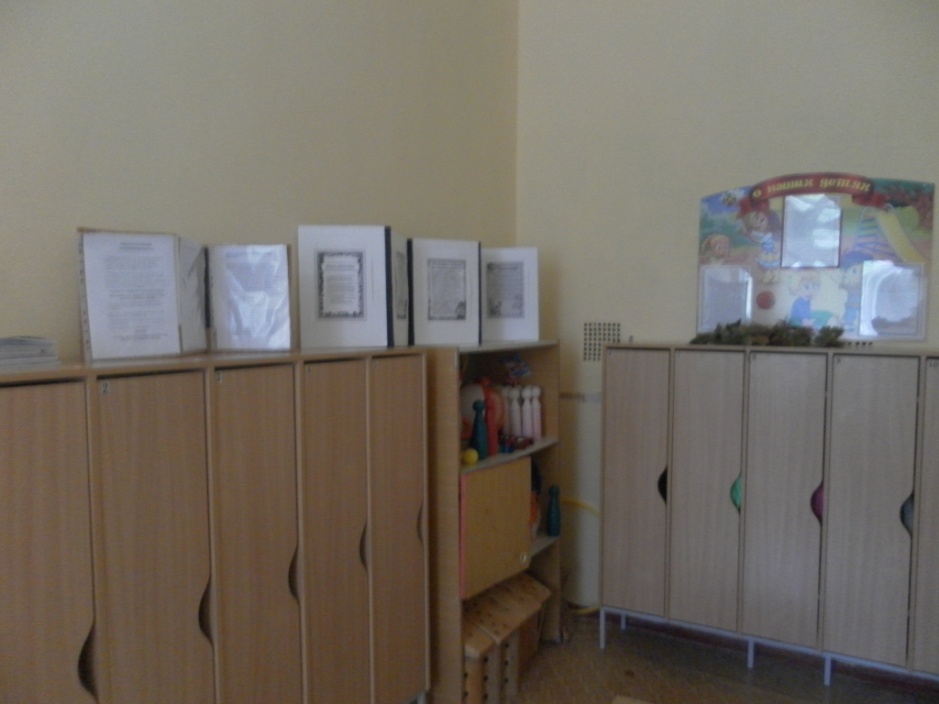 2 логопедическая группа
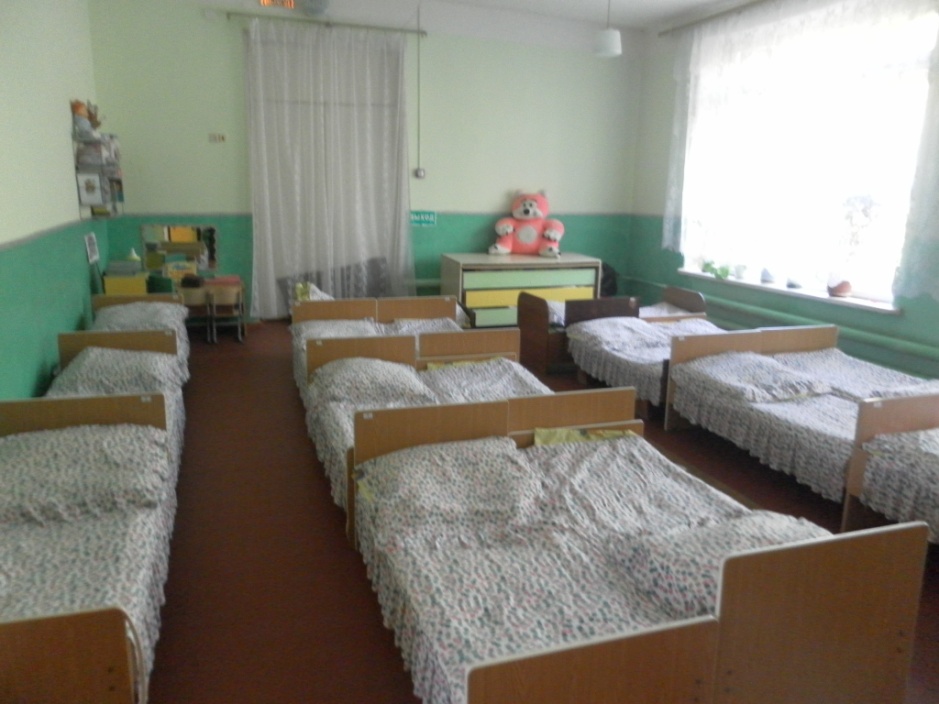 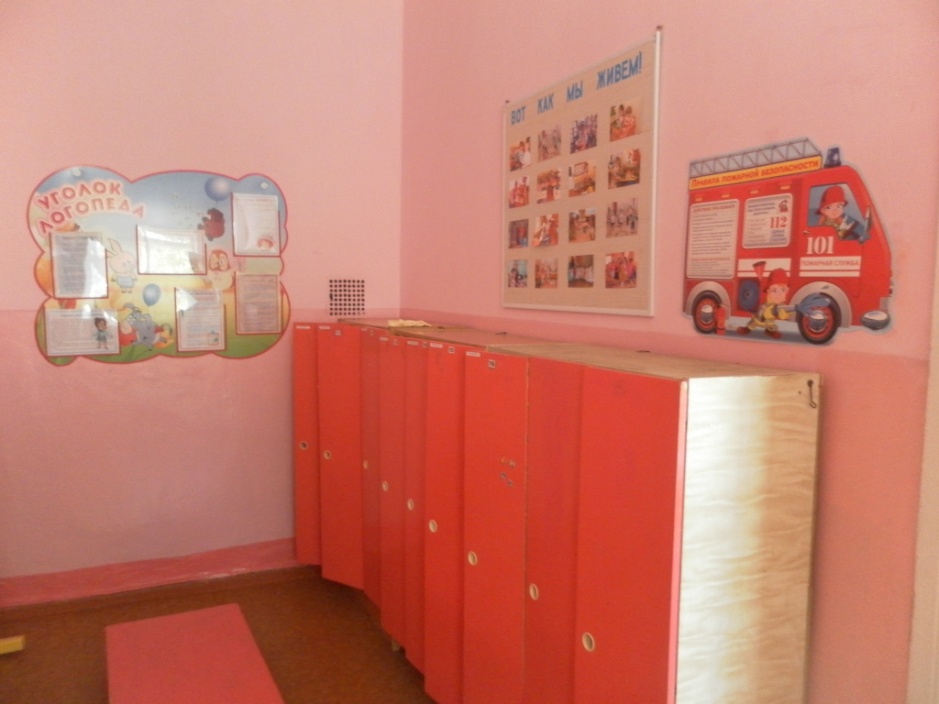 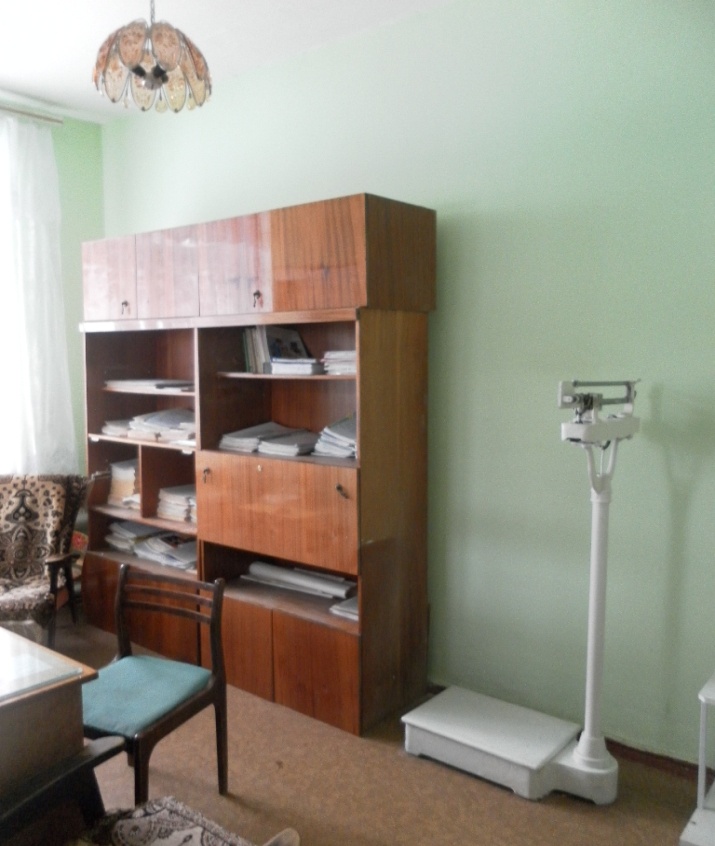 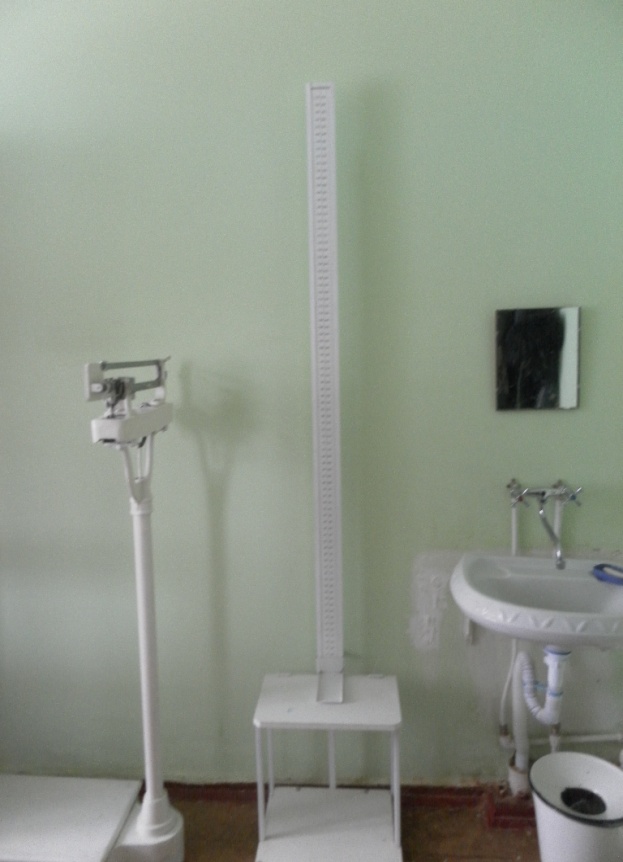 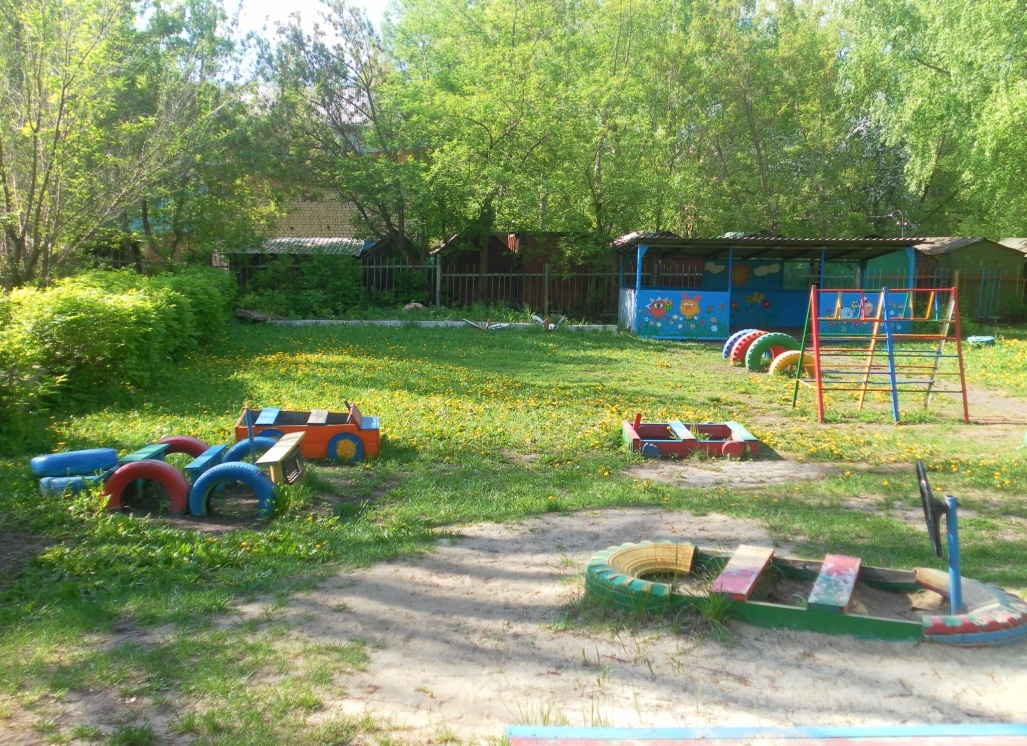 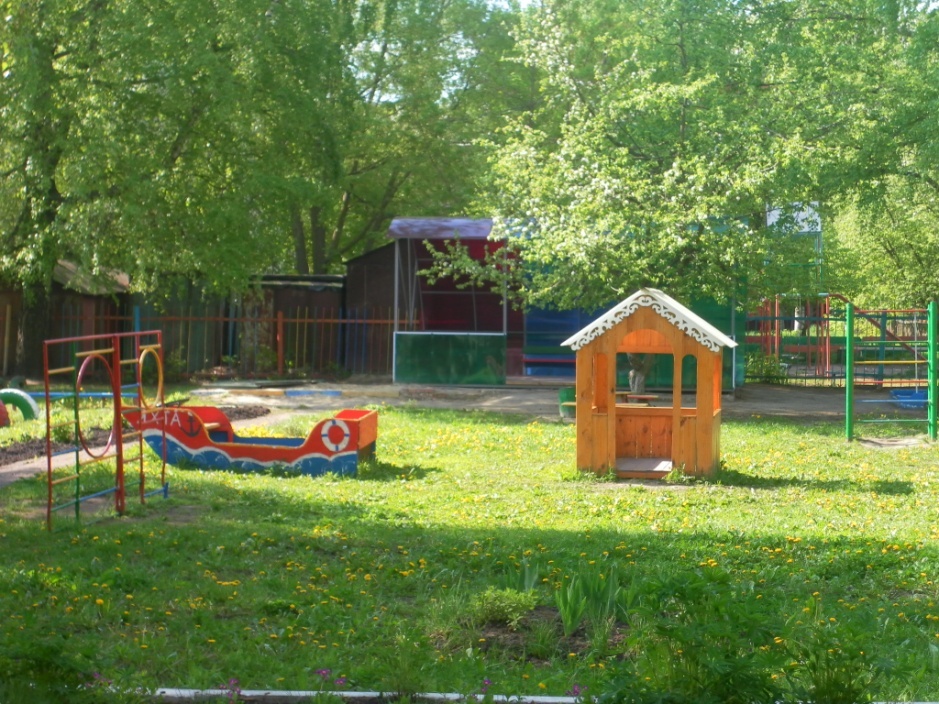 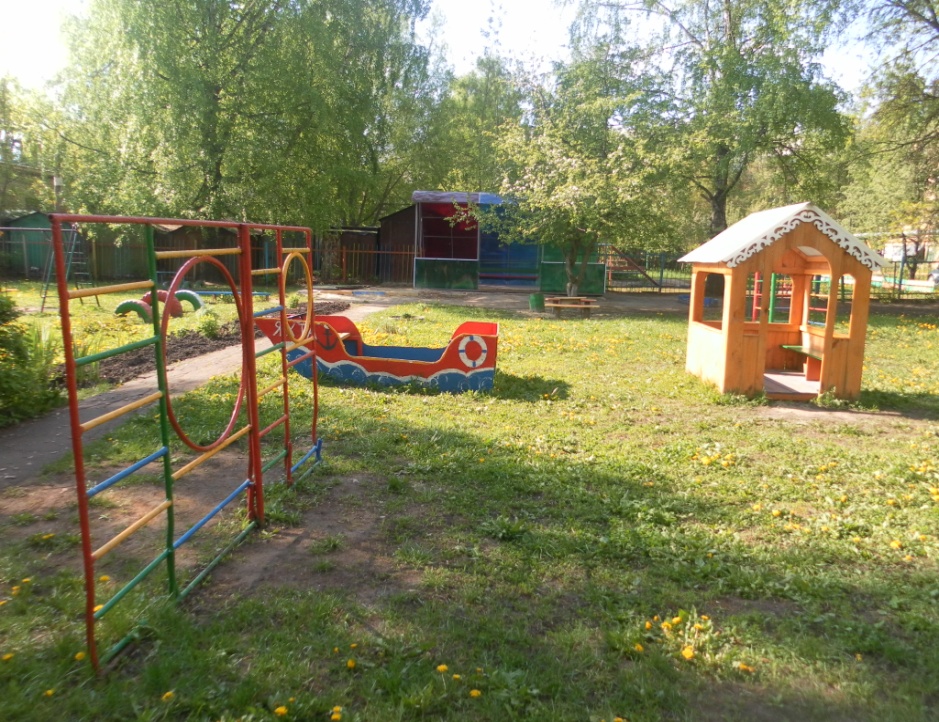 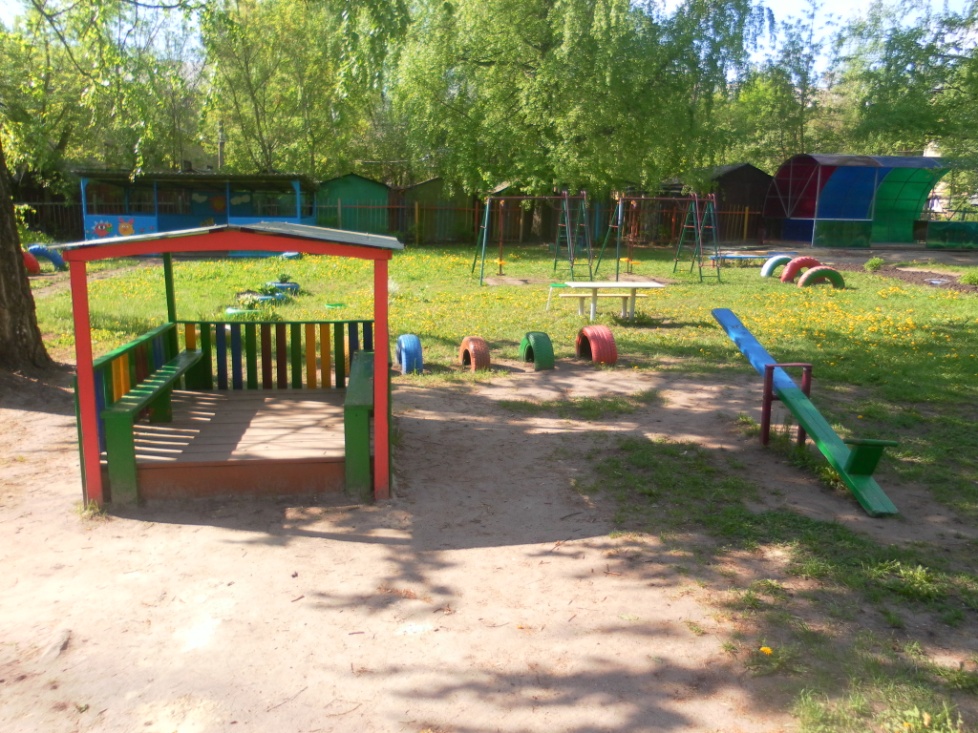 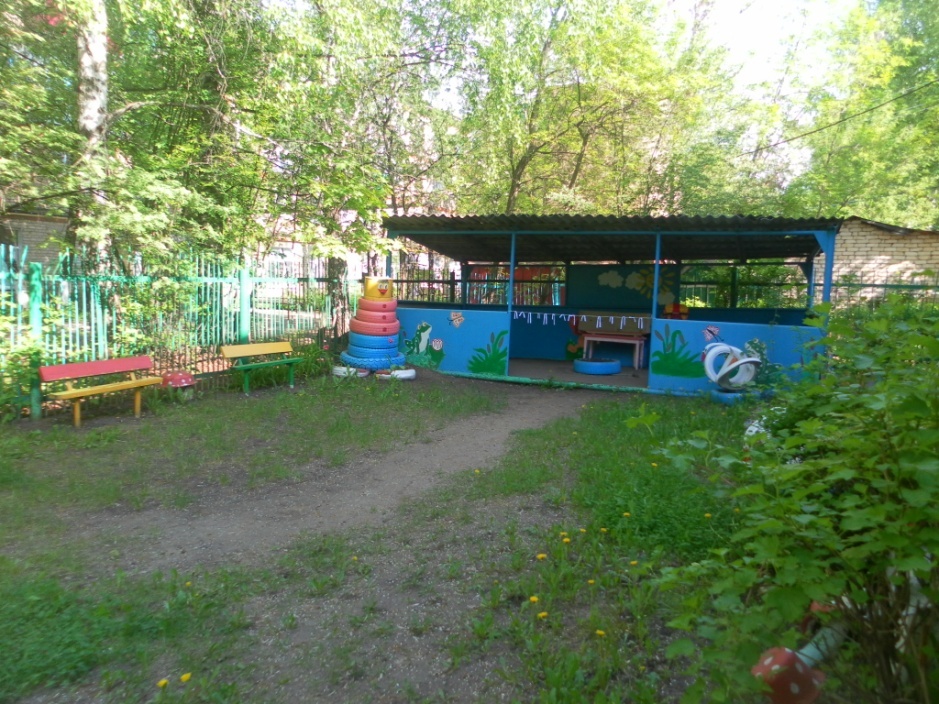 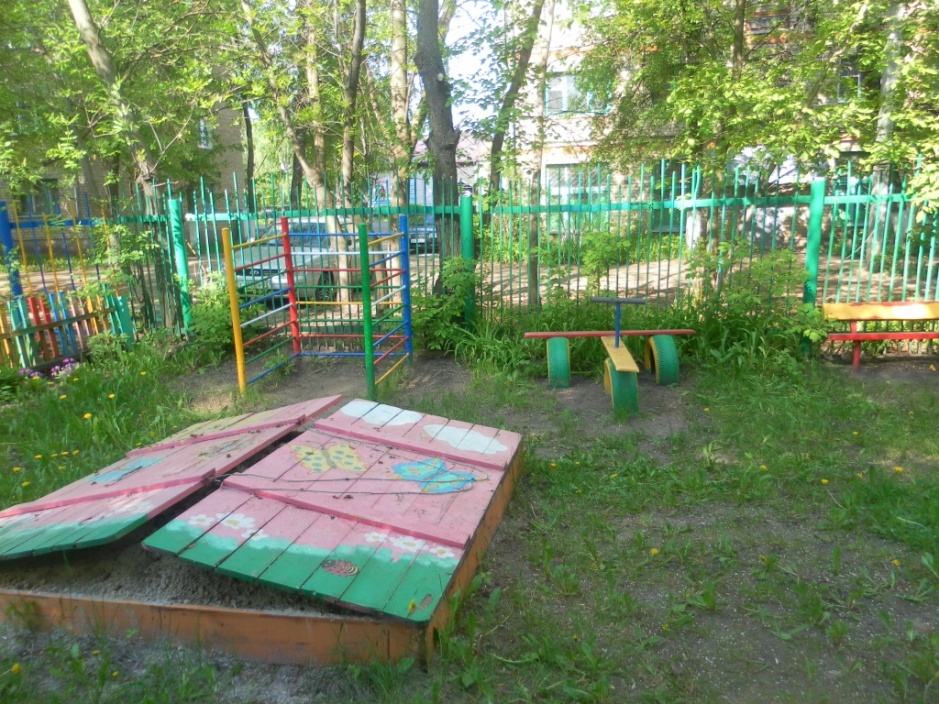